Поняття мови програмування та її складові.

Мова програмування Python
Запитання для обговорення
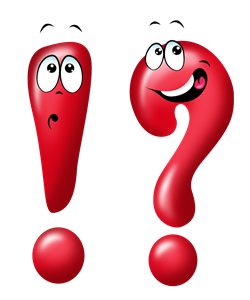 Мови програмування
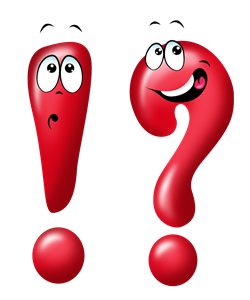 Мову, яку використовують для запису алгоритмів, призначених для виконання комп'ютером, називають мовою програмування
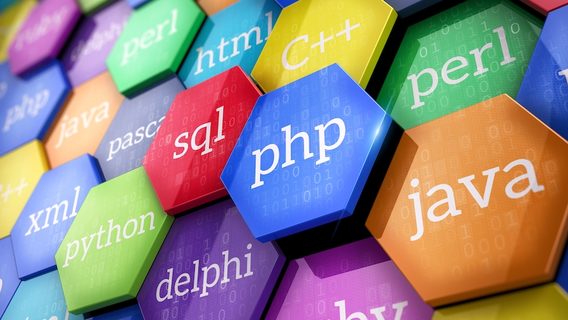 Компоненти мови програмування
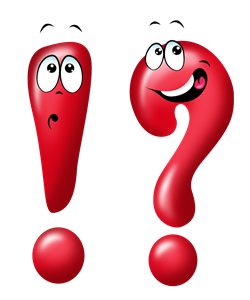 Мови програмування можна поділити на дві групи:
Python
Середовище програмування
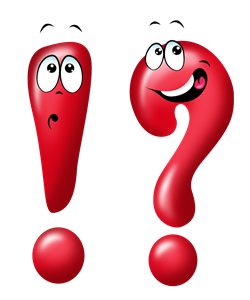 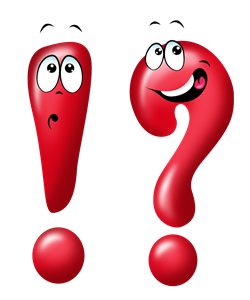 Створення нового файлу
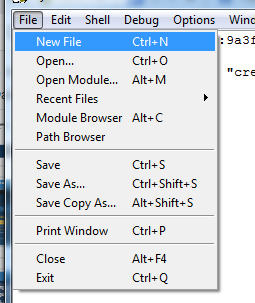 Зовнішній вигляд Python
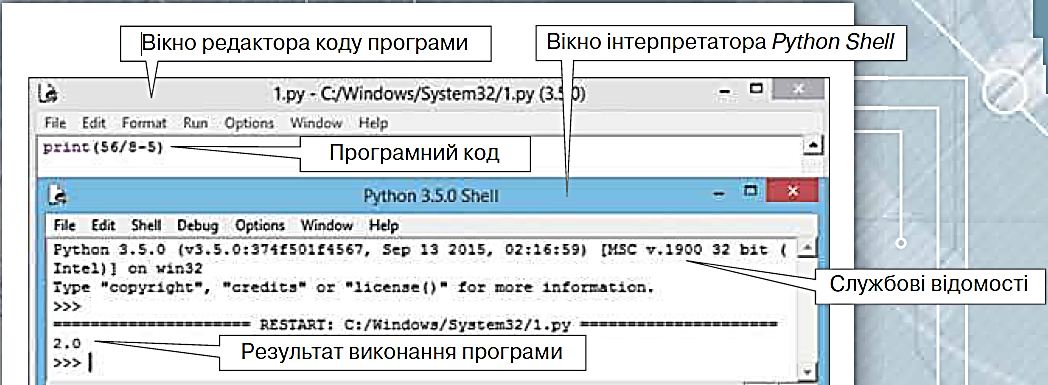 Збереження програми
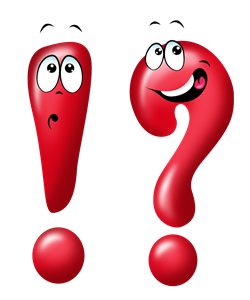 Запуск програми на виконання
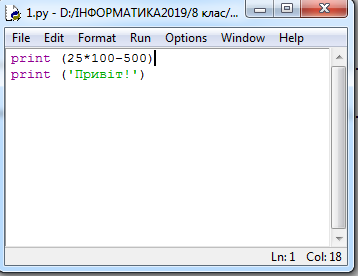 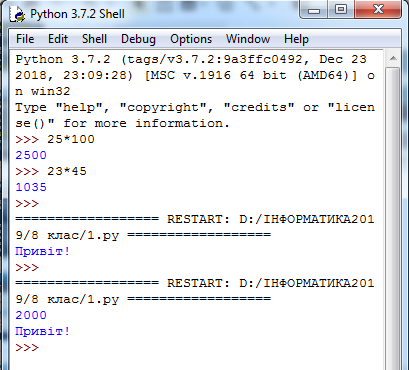 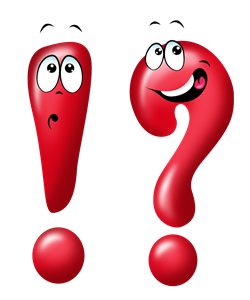 Відкриття готової програми
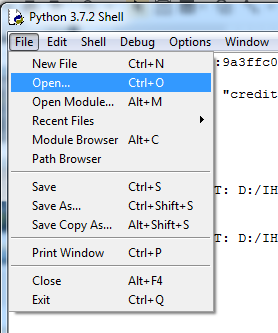 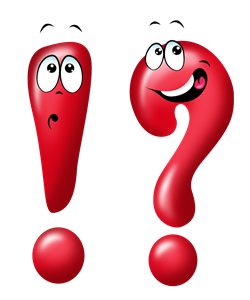 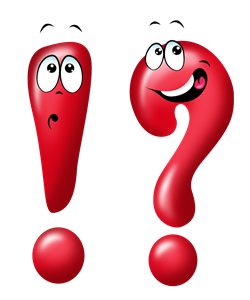 Запитання